Add title
Conclusions
Introduction
Results
Insert Conclusions
Insert Results
Insert Introduction
Methods
References
Insert Methods
Insert References
Acknowledgements
Research presented in this poster was supported by the National Science Foundation under NSF EPSCoR Track-1 Cooperative Agreement OIA #1946202. Any opinions, findings, and conclusions or recommendations expressed in this material are those of the author(s) and do not necessarily reflect the views of the National Science Foundation.
Add University academic logo – University logo should be similar in size with the NSF EPSCoR Logo
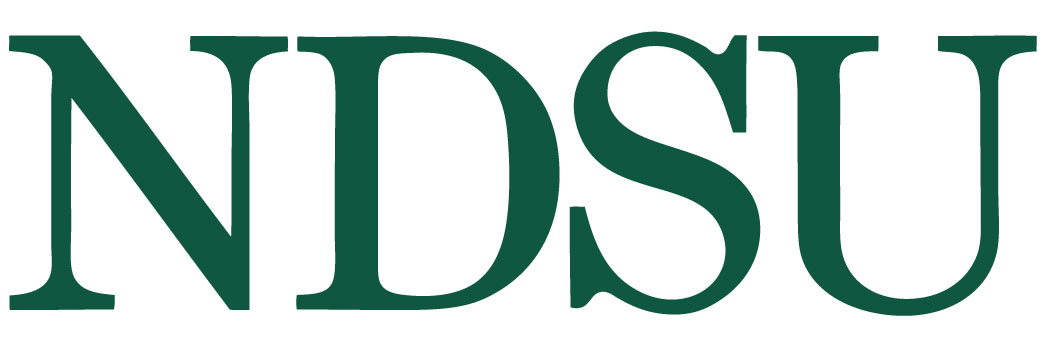 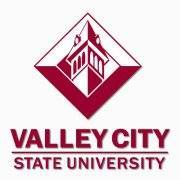 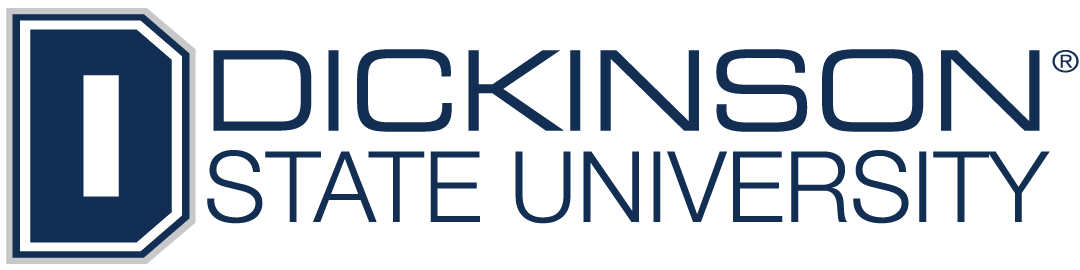 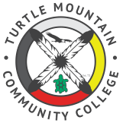 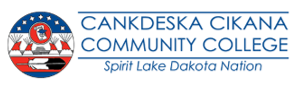 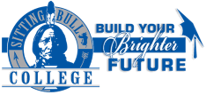 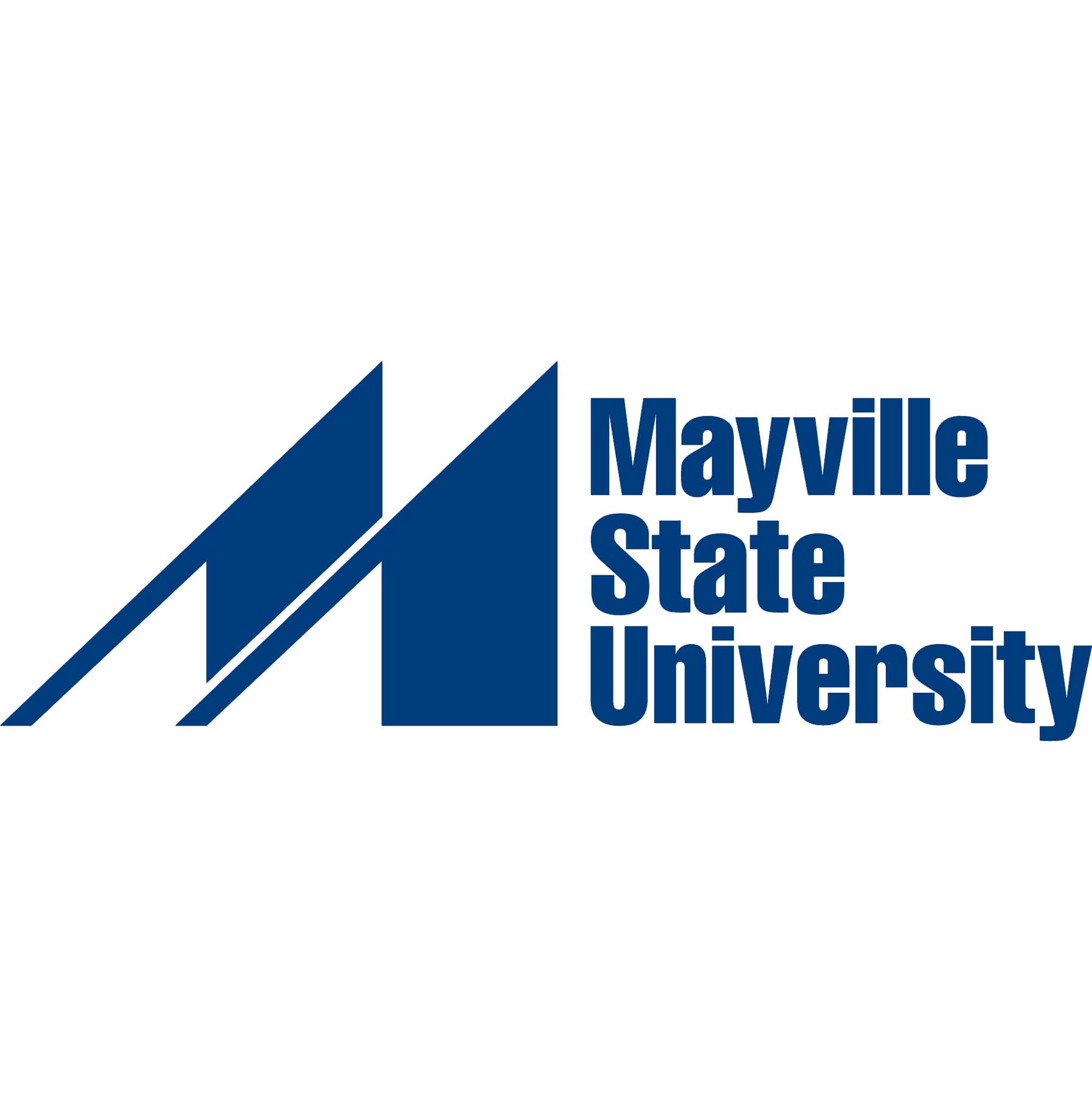 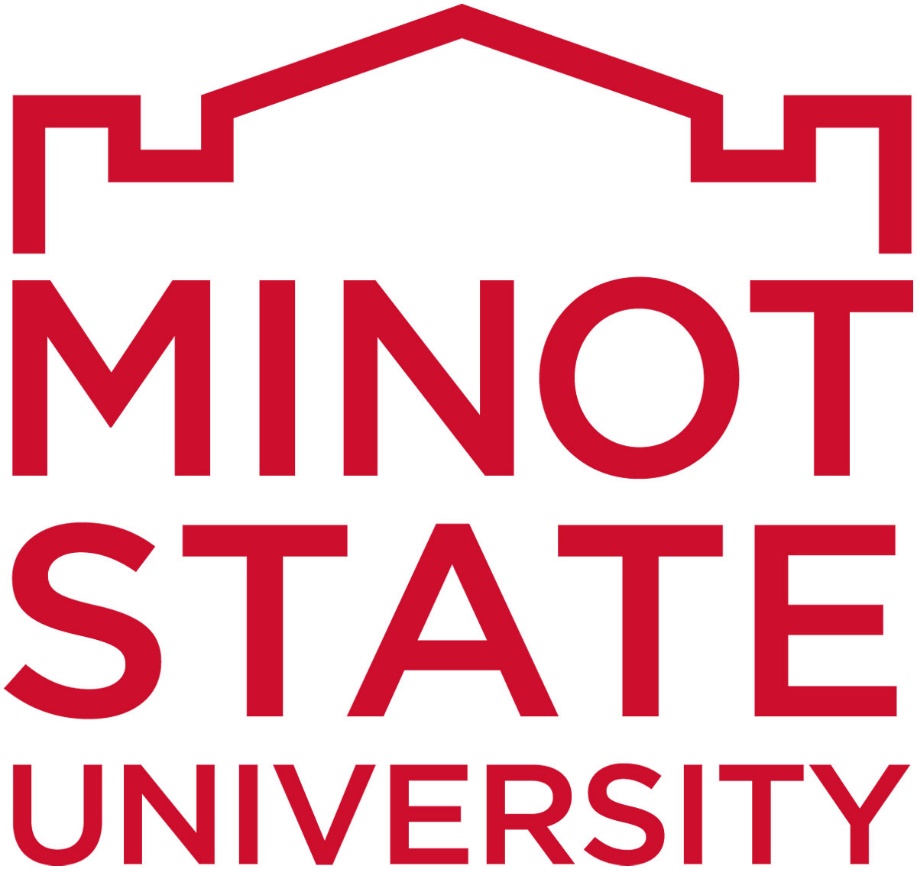 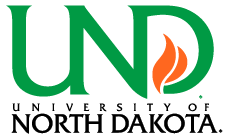 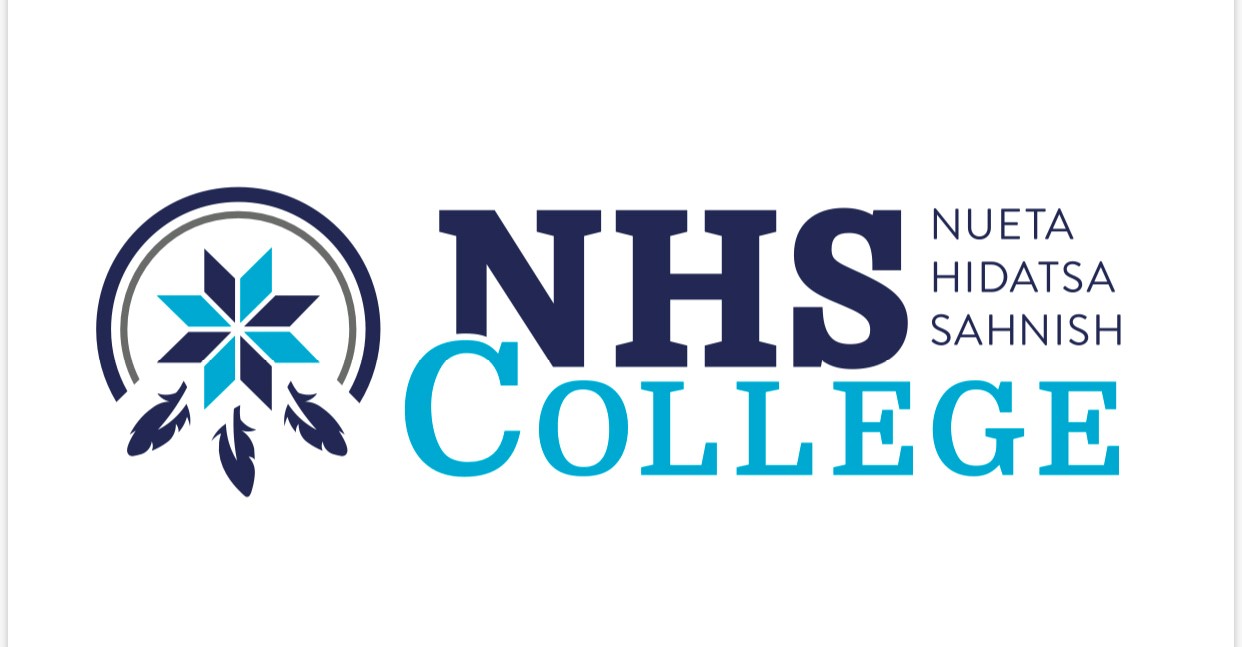